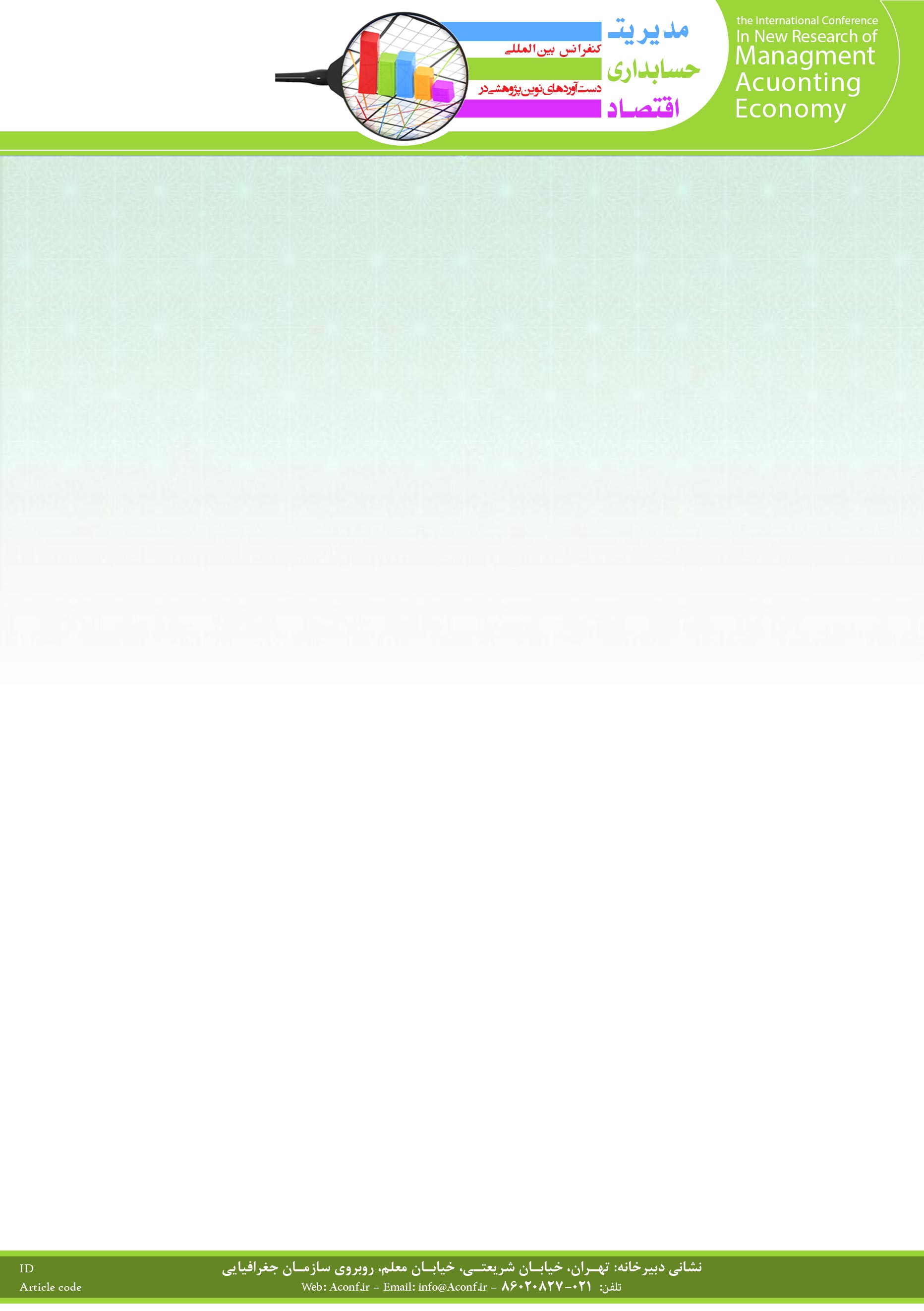 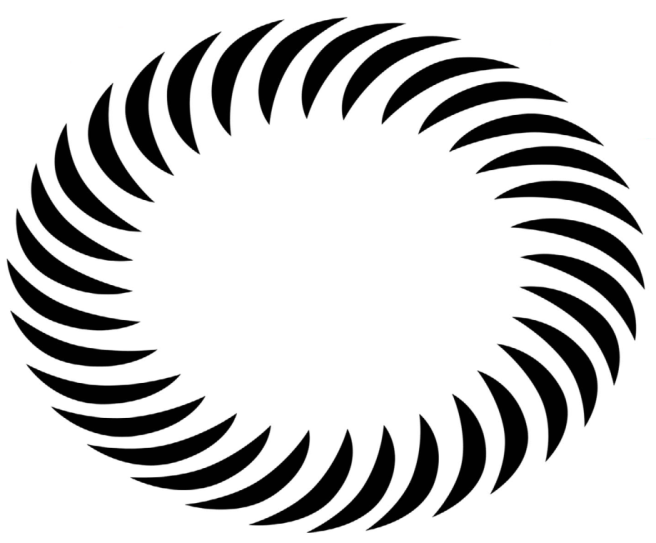 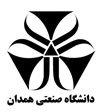 الگوی تهیه پوستر(عنوان )
نویسنده اول، نویسنده دوم
گروه ........، دانشگاه صنعتی همدان
Corresponding Author@hut.ac.ir
هفته ملی پژوهش و فناوری
نمایشگاه هفته پژوهش و فناوری
دانشگاه صنعتی همدان
 آذر1403
در اين دستورالعمل ؛ شيوه تهيه پوستر در قالب تهیه شده به اختصار توضیح داده شده است. این قالب برای ارائه  فعالیتهای تحقیقاتی دانشجویان تحصیلات تکمیلی دانشگاه صنعتی همدان در هفته ملی پژوهش و فناوری در دانشگاه تهیه گردیده است. روش قالب‌بندي پوستر، بخش‌هاي مختلف آن، انواع قلم‌ها و اندازه آنها، مشابه با همین قالب میباش. بعبارتی شما با جایگرین کردن متن علمی مقاله خود در قسمتهای مختلف این پوستر میتوانید پوستر نهایی خود را تهیه فرمایید. كلية سبك (Style)هاي مورد نياز براي بخش‌هاي مختلف پوستر، از جمله عنوان‌ها، نويسندگان، چكيده، متن، و ... از پيش تعريف شده‌اند و تنها كافي است سبك مورد نظر را براي بخشي از مقاله انتخاب كنيد. 
چكيده مقاله بايد در يك يا دو بند (پاراگراف) تهيه شود و حداكثر شامل 200 كلمه باشد. چكيده بايد بطور صريح و شفاف موضوع پژوهش و نتايج آن را مطرح كند؛ يعني بيان كند چه كاري، چگونه، و براي چه هدفي انجام و چه نتايجي حاصل شده است. در چكيده از ذكر جزييات كار، شكل‌ها، جدول¬ها، فرمول‌ها، و مراجع‌ پرهيز كنيد.
واژه های کلیدی : حداکثر 5 کلمه کلیدی که با «،» از هم جداشده باشند.
چکیده
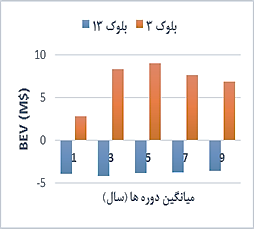 در اين دستورالعمل ؛ شيوه تهيه پوستر در قالب تهیه شده به اختصار توضیح داده شده است. این قالب برای ارائه  فعالیتهای تحقیقاتی دانشجویان تحصیلات تکمیلی دانشگاه صنعتی همدان در هفته ملی پژوهش و فناوری در دانشگاه تهیه گردیده است. روش قالب‌بندي پوستر، بخش‌هاي مختلف آن، انواع قلم‌ها و اندازه آنها، مشابه با همین قالب میباش. بعبارتی شما با جایگرین کردن متن علمی مقاله خود در قسمتهای مختلف این پوستر میتوانید پوستر نهایی خود را تهیه فرمایید. كلية سبك (Style)هاي مورد نياز براي بخش‌هاي مختلف پوستر، از جمله عنوان‌ها، نويسندگان، چكيده، متن، و ... از پيش تعريف شده‌اند و تنها كافي است سبك مورد نظر را براي بخشي از مقاله انتخاب كنيد.
مقدمه
یافته‌های پژوهش
در اين دستورالعمل ؛ شيوه تهيه پوستر در قالب تهیه شده به اختصار توضیح داده شده است. این قالب برای ارائه  فعالیتهای تحقیقاتی دانشجویان تحصیلات تکمیلی دانشگاه صنعتی همدان در هفته ملی پژوهش و فناوری در دانشگاه تهیه گردیده است. روش قالب‌بندي پوستر، بخش‌هاي مختلف آن، انواع قلم‌ها و اندازه آنها، مشابه با همین قالب میباش. بعبارتی شما با جایگرین کردن متن علمی مقاله خود در قسمتهای مختلف این پوستر میتوانید پوستر نهایی خود را تهیه فرمایید. كلية سبك (Style)هاي مورد نياز براي بخش‌هاي مختلف پوستر، از جمله عنوان‌ها، نويسندگان، چكيده، متن، و ... از پيش تعريف شده‌اند و تنها كافي است سبك مورد نظر را براي بخشي از مقاله انتخاب كنيد.
در اين دستورالعمل ؛ شيوه تهيه پوستر در قالب تهیه شده به اختصار توضیح داده شده است. این قالب برای ارائه  فعالیتهای تحقیقاتی دانشجویان تحصیلات تکمیلی دانشگاه صنعتی همدان در هفته ملی پژوهش و فناوری در دانشگاه تهیه گردیده است. روش قالب‌بندي پوستر، بخش‌هاي مختلف آن، انواع قلم‌ها و اندازه آنها، مشابه با همین قالب میباش. بعبارتی شما با جایگرین کردن متن علمی مقاله خود در قسمتهای مختلف این پوستر میتوانید پوستر نهایی خود را تهیه فرمایید. كلية سبك (Style)هاي مورد نياز براي بخش‌هاي مختلف پوستر، از جمله عنوان‌ها، نويسندگان، چكيده، متن، و ... از پيش تعريف شده‌اند و تنها كافي است سبك مورد نظر را براي بخشي از مقاله انتخاب كنيد.
اهداف و روش پژوهش
راهبردهای پیشنهادی
[1]	نام خانوادگي، نام نويسندگان يا نام موسسه‌اي كه نقش نويسنده را دارد، عنوان كامل كتاب، نام خانوادگي، نام مترجمان با قيد كلمه ترجمة، نام خانوادگي، نام ويراستار با قيد كلمه ويراستة، شماره جلد، شماره ويرايش، محل نشر، نام ناشر، تاريخ انتشار.
 [2]	نام خانوادگي، نام نويسندگان، "عنوان مقاله"، نام مجله يا كنفرانس، شماره دوره يا مجله، شماره صفحه‌ها، محل چاپ مجله يا برگزاري كنفرانس، تاريخ انتشار.
	[3] Frankel, David S., Model Driven Architecture: Applying MDA to Enterprise Computing, OMG Press, Wiley Publishi, 1989.
	[4] Object Management Group. Unified Modeling Language: Superstructure, Version 2.0, ptc/03-07-06, July 2003, http://www.omg.org/cgi-bin/doc?ptc/2003-08-02.
در اين دستورالعمل ؛ شيوه تهيه پوستر در قالب تهیه شده به اختصار توضیح داده شده است. این قالب برای ارائه  فعالیتهای تحقیقاتی دانشجویان تحصیلات تکمیلی دانشگاه صنعتی همدان در هفته ملی پژوهش و فناوری در دانشگاه تهیه گردیده است. روش قالب‌بندي پوستر، بخش‌هاي مختلف آن، انواع قلم‌ها و اندازه آنها، مشابه با همین قالب میباش. بعبارتی شما با جایگرین کردن متن علمی مقاله خود در قسمتهای مختلف این پوستر میتوانید پوستر نهایی خود را تهیه فرمایید. كلية سبك (Style)هاي مورد نياز براي بخش‌هاي مختلف پوستر، از جمله عنوان‌ها، نويسندگان، چكيده، متن، و ... از پيش تعريف شده‌اند و تنها كافي است سبك مورد نظر را براي بخشي از مقاله انتخاب كنيد. در اين دستورالعمل ؛ شيوه تهيه پوستر در قالب تهیه شده به اختصار توضیح داده شده است. این قالب برای ارائه  فعالیتهای تحقیقاتی دانشجویان تحصیلات تکمیلی دانشگاه صنعتی همدان در هفته ملی پژوهش و فناوری در دانشگاه تهیه گردیده است. روش قالب‌بندي پوستر، بخش‌هاي مختلف آن، انواع قلم‌ها و اندازه آنها، مشابه با همین قالب میباش. بعبارتی شما با جایگرین کردن متن علمی مقاله خود در قسمتهای مختلف این پوستر میتوانید پوستر نهایی خود را تهیه فرمایید. كلية سبك (Style)هاي مورد نياز براي بخش‌هاي مختلف پوستر، از جمله عنوان‌ها، نويسندگان، چكيده، متن، و ... از پيش تعريف شده‌اند و تنها كافي است سبك مورد نظر را براي بخشي از مقاله انتخاب كنيد.
منابع
تایید استاد راهنما
: نام و امضا استاد راهنما

تایید تحصیلات تکمیلی :
 
تایید امور پزوهشی: